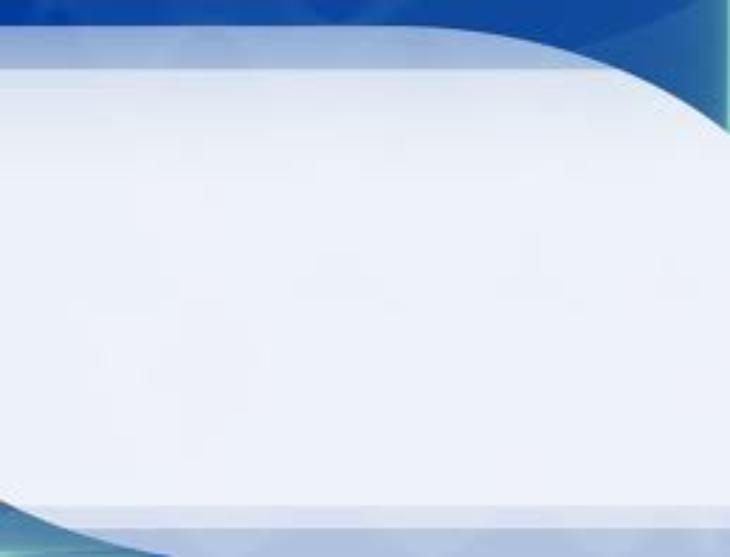 Доброго всем дня!
Начнем продуктивную работу!
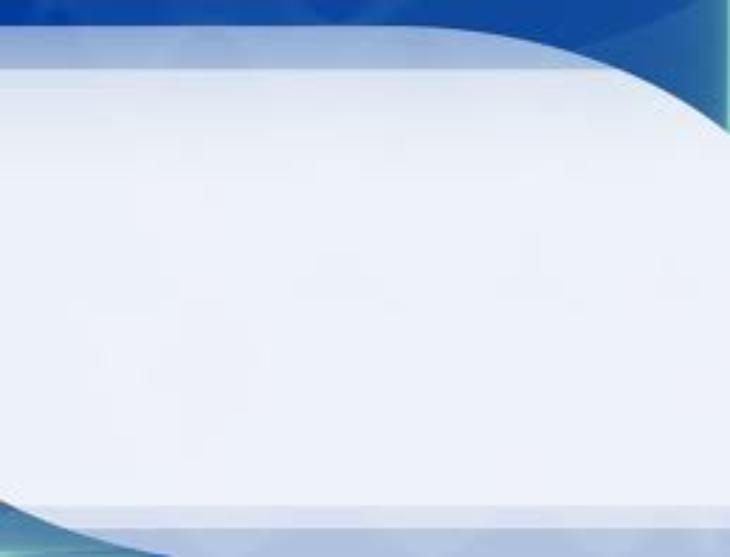 Закончите высказывания и определите тему мастер-класса:
1.«Только сражаясь с конкретной проблемой, отыскивая собственный выход из сложной ситуации,  (ученик] действительно …»   
                                                                    Джон Дьюи
2. Не мыслям надобно учить, а …. 
                                                                    Иммануил Кант 
3. Если вы … ясно, вы и писать будете ясно,
если ваша … ценна, будет ценным и ваше сочинение. 
                                                                     Джек Лондон
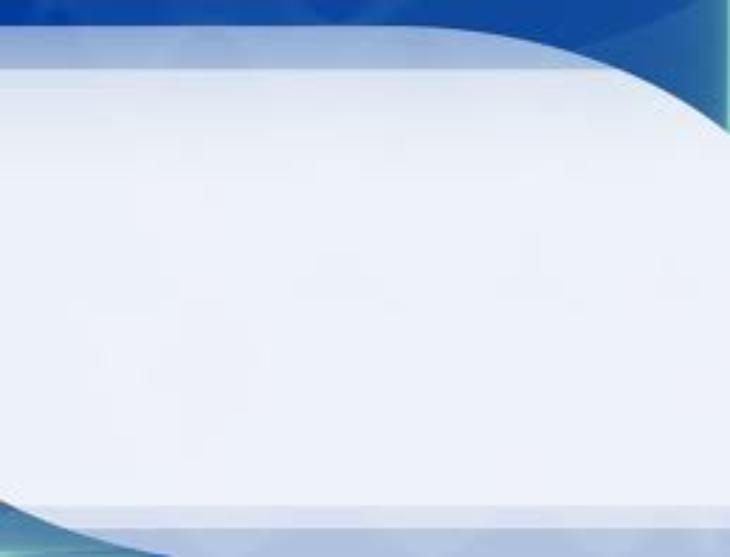 Закончите высказывания и определите тему мастер-класса:
1. Только сражаясь с конкретной проблемой, отыскивая собственный выход из сложной ситуации,  (ученик] действительно думает.   
                                                                    Джон Дьюи
2. Не мыслям надобно учить, а мыслить 
                                                                    Иммануил Кант 
3. Если вы мыслите ясно, вы и писать будете ясно,
если ваша мысль ценна, будет ценным и ваше сочинение. 
                                                                     Джек Лондон
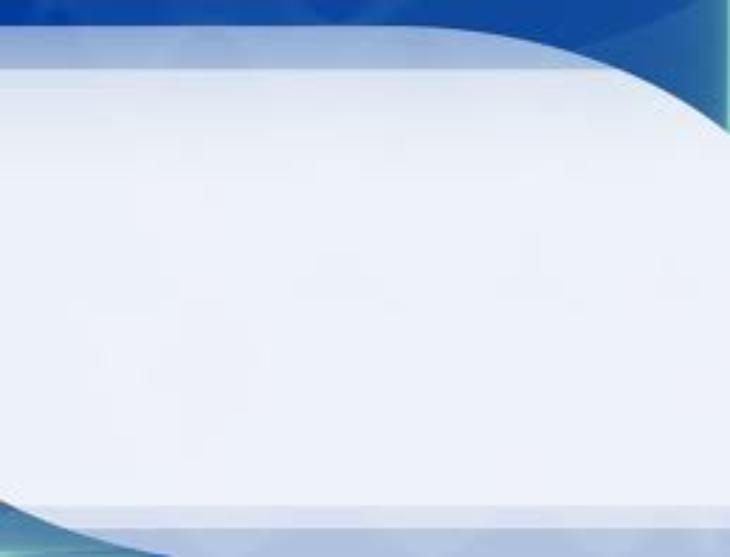 Тема мастер-класса  «Технология развития критического мышления   на уроках – как один из путей реализации задач обучения в рамках требования ФГОС»
Составила: Малкова Н.А., учитель русского языка и литературы МБОУ Боханской СОШ №2
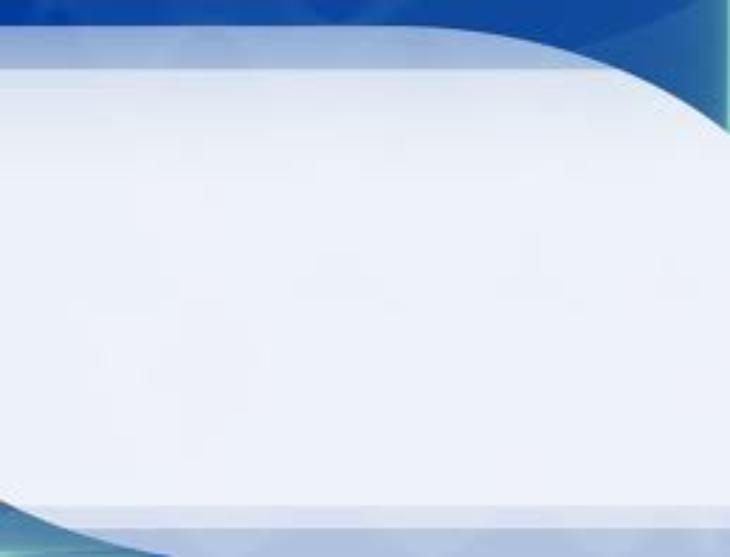 В технологии критического мышления используются 3 последовательные стадии:
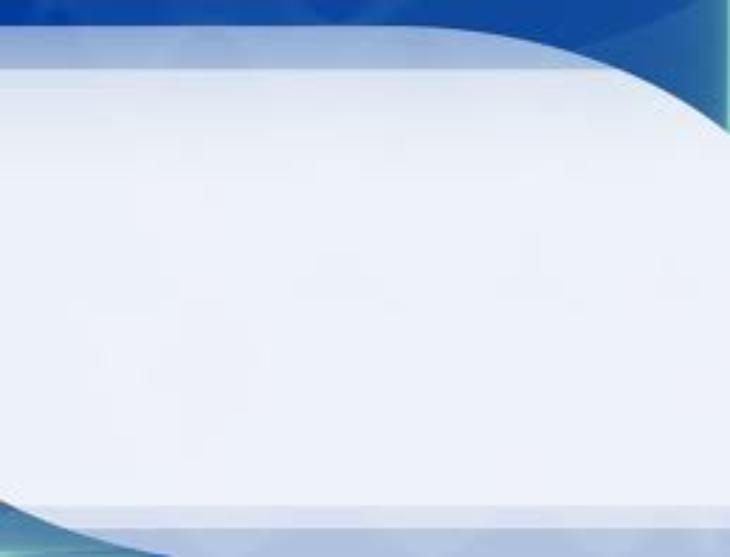 1 стадия «Вызов»Приемы:
Для пробуждения вызова можно использовать:
 рисунок
вопрос
 задачу
проблемную ситуацию
мозговой штурм
работу с ключевыми терминами
перевернутые логические цепи
свободное письмо
разбивку на кластеры и т.д.
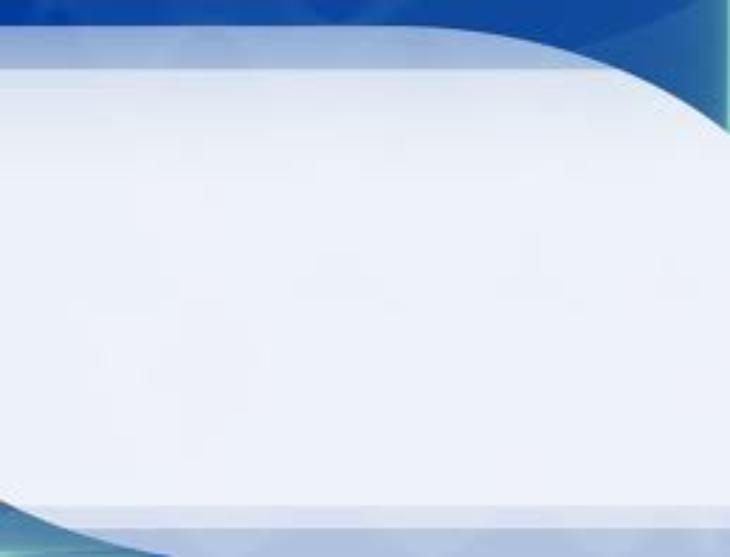 2 стадия «Осмысление нового материала»
Изучите  теоретический материал  сделайте в нем соответствующие пометки: 
“+” - поставьте на полях, если то, что вы читаете, соответствует тому что вы знаете; 
“-” - поставьте на полях, если то, что вы читаете, противоречит тому что вы знали или думали что это знаете; 
“V” - поставьте на полях, если то, что вы читаете, является новым; 
“?” - поставьте на полях, если то, что вы читаете, является непонятным или вы хотели бы получить более подробные сведения по данному вопросу.
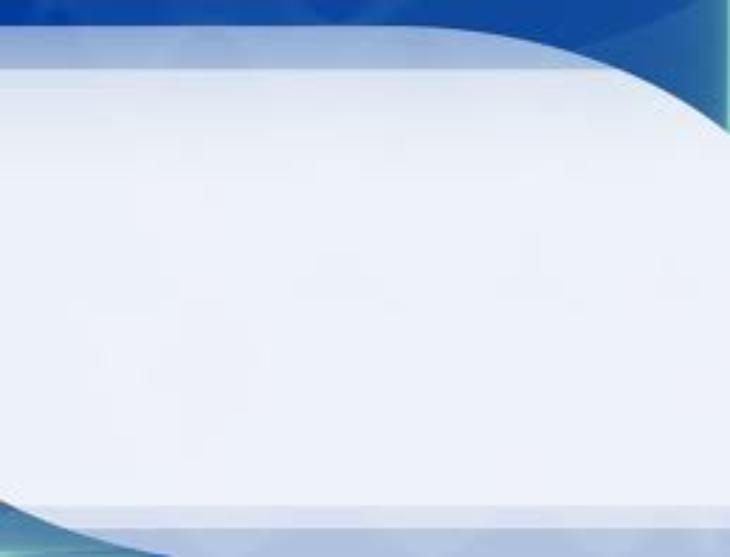 2 стадия «Осмысление нового материала»
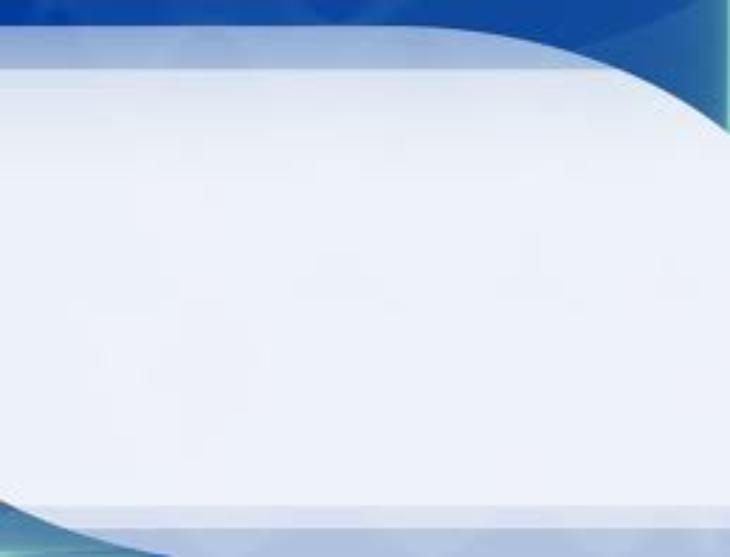 2 стадия «Осмысление нового материала»
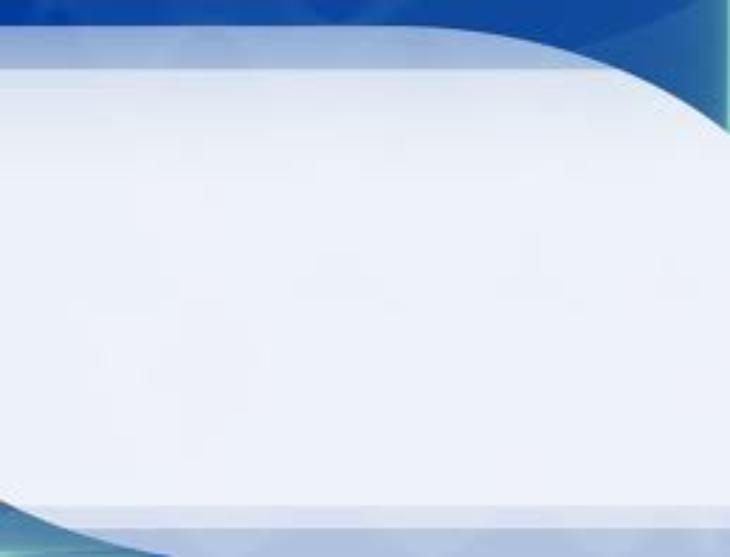 2 стадия «Осмысление нового материала»
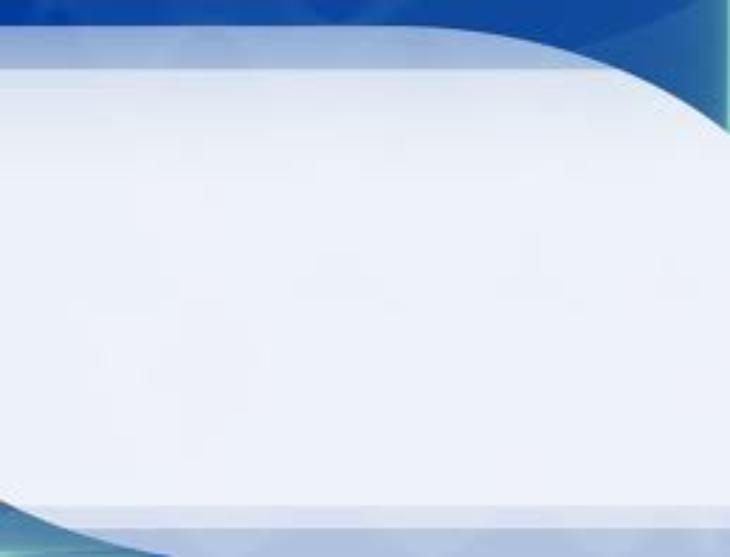 2 стадия «Осмысление нового материала»
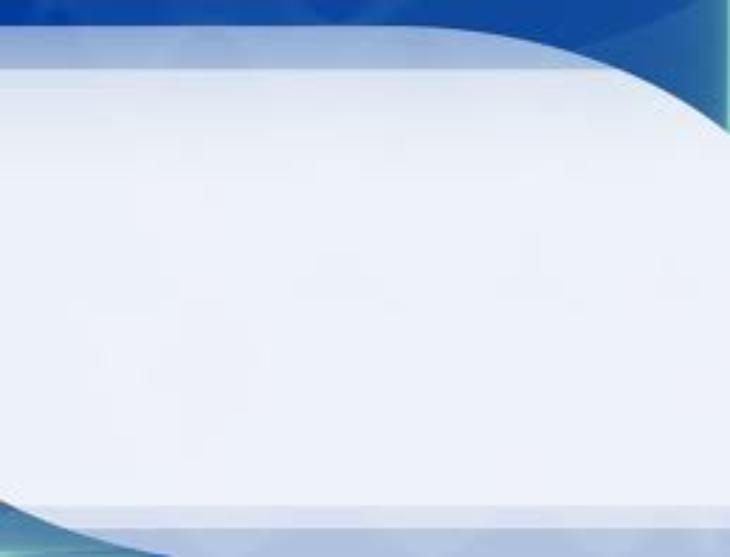 2 стадия «Осмысление нового материала»
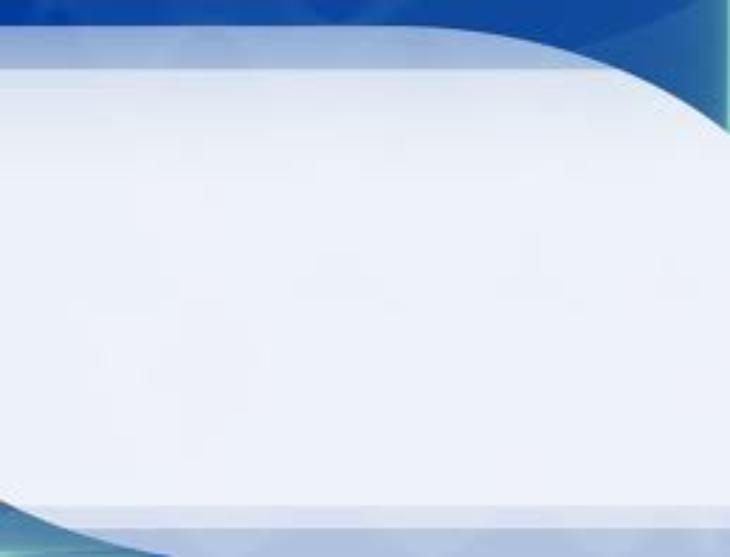 2 стадия «Осмысление нового материала»
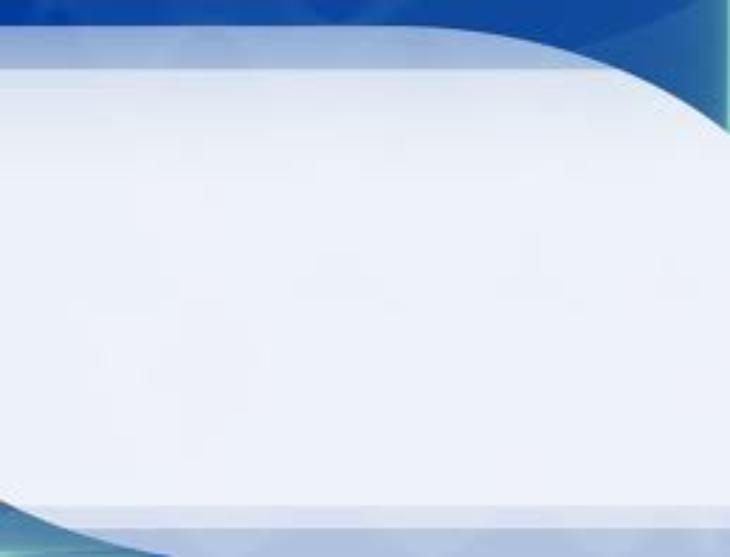 2 стадия «Осмысление нового материала»
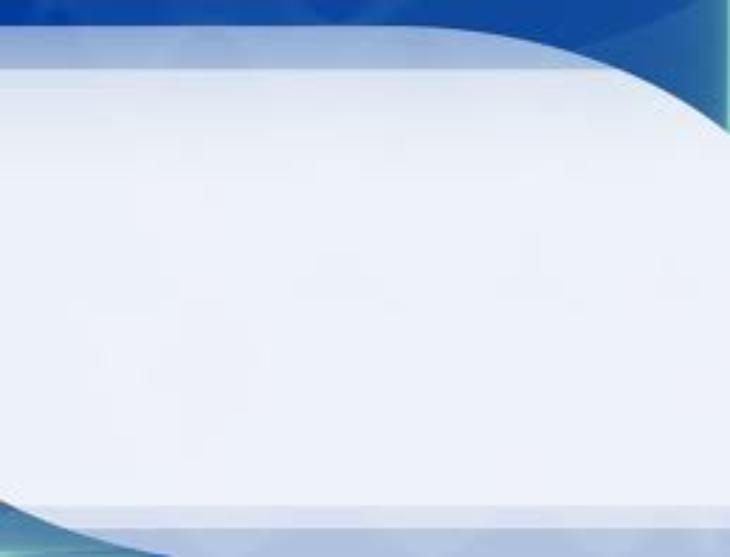 2 стадия «Осмысление нового материала»
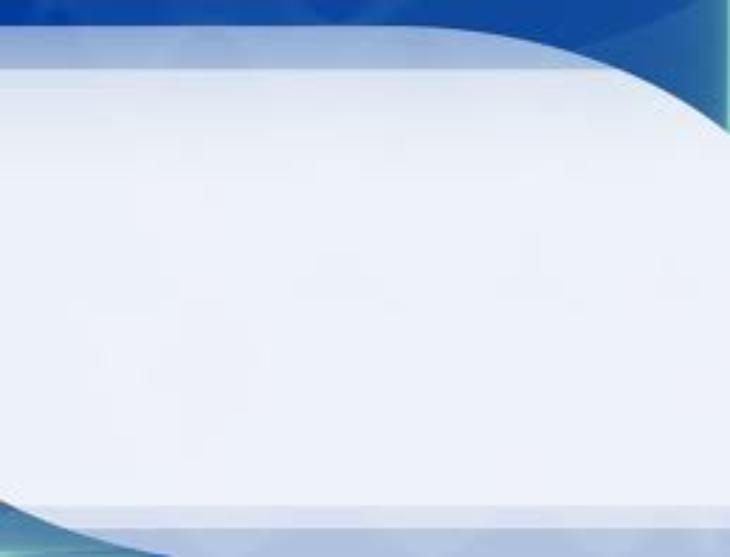 2 стадия «Осмысление нового материала»
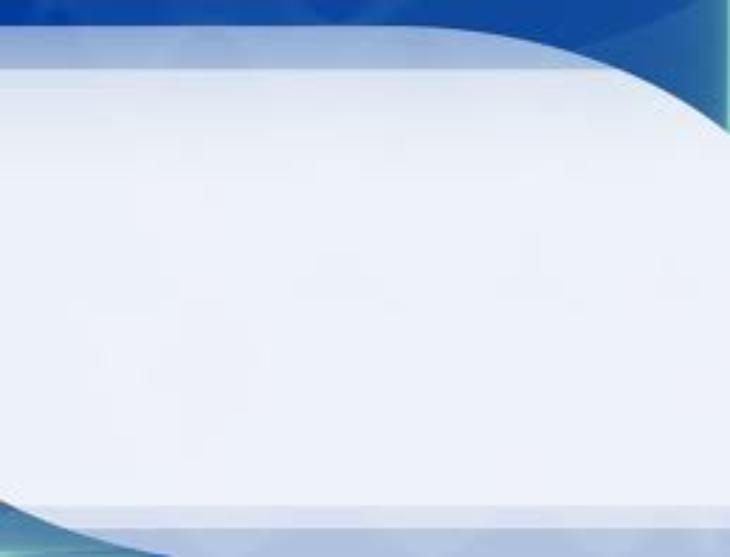 2 стадия «Осмысление нового материала»
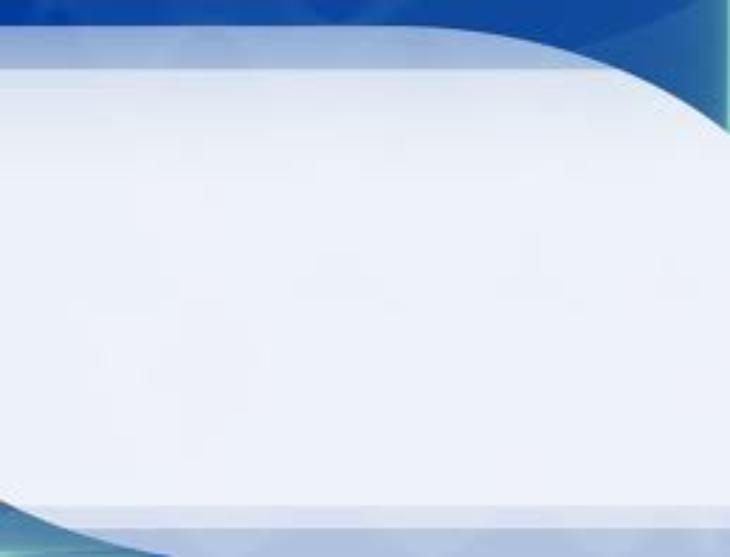 2 стадия «Осмысление нового материала»Приемы:
Прием «Таблица аргументов»
Прием «ИНСЕР»
Прием “Двухчастный дневник ” 
Прием “Лист решения проблем”
Приём “Ромашка Блума” и тд
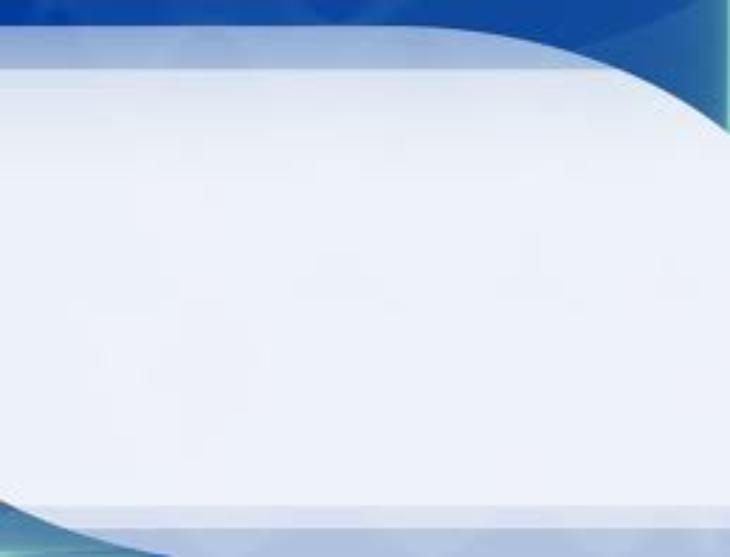 3 стадия «Рефлексия»
Правила написания синквэйна: 
В первой строчке тема называется одним словом (существительным). 
Вторая строчка-это описание темы в двух словах (два прилагательных). 
Третья строка-описание действия в рамках темы тремя глаголами. 
Четвертая – это фраза из четырех слов, показывающая отношение к теме. 
Синоним из одного слова, который повторят суть темы.
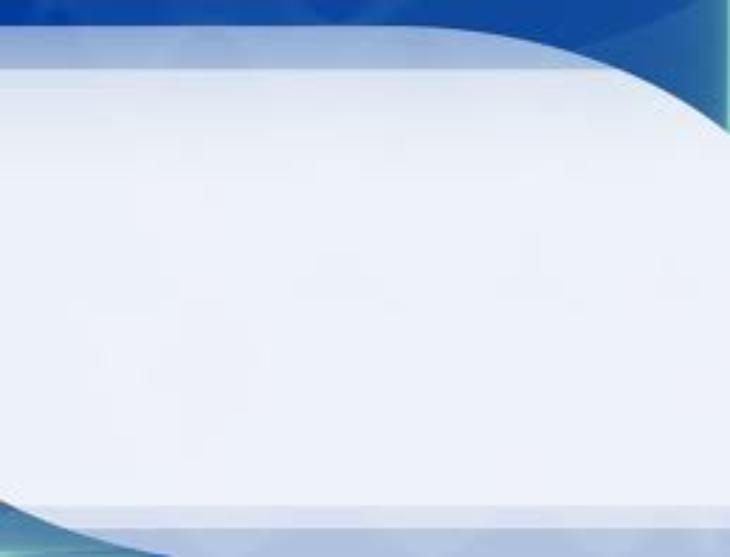 Мышление.Критическое, аргументированное.Развивает, помогает, объединяет.Люблю учить детей мыслить.Познание.
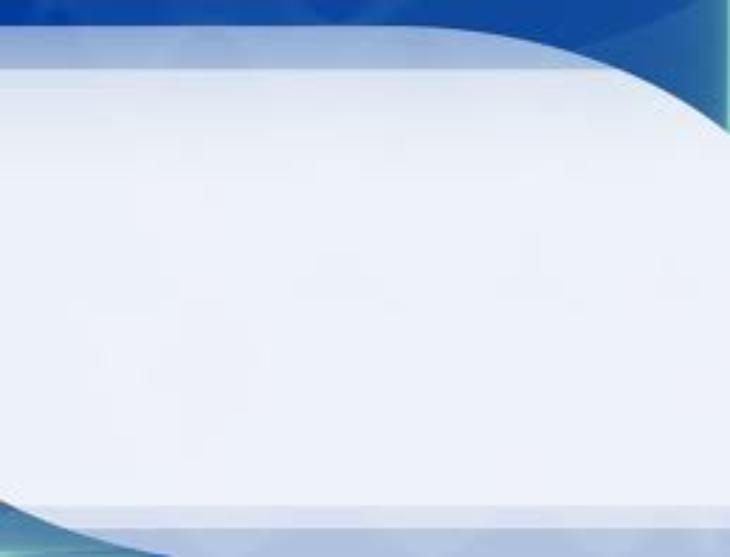 3 стадия «Рефлексия» Приемы :
Прием “Эссе”
Прием “Самоанализ”
Прием “Шесть шляп критического мышления” 
Приём “Ключевые слова” 
Приём “Взаимообучение”
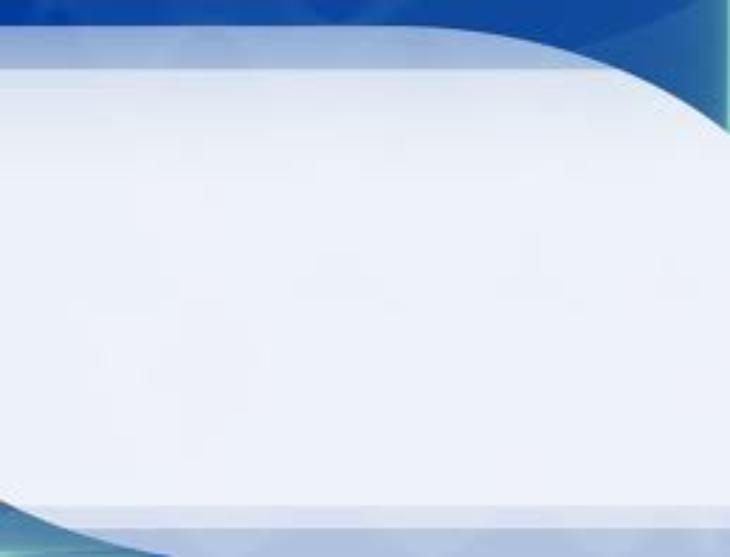 Спасибо за внимание!